Isolation of Medically Important Fungi and Fluconazole resistant of Candida  From hospital cockroaches. 6th East African Health and Scientific ConferenceBujumbura, Burundi 28-30th March 2017
Erasto Baraka and Doreen Mloka 
Muhimbili of University of Health and Allied Sciences  (MUHAS), Tanzania
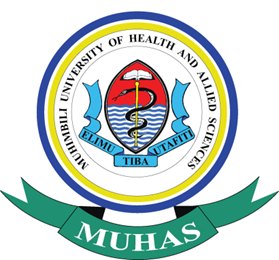 Introduction
The incidence rate for invasive fungal infections has increased globally over the past 2 to 3 decades  particularly in healthcare settings(    patients suffering from immunosuppressive conditions such as Cancer , HIV and Diabetes ) ( Yang et al; 2013)
 More use of immunosuppressive drugs  ( organ transplant patients) 
More elderly patients 
TREND CHANGE IN FUNGAL  HAIs
New Trends  of fungal HAI’s
Fungi  originally not considered a traditional causes of  HAI’s, now  represents 10% to 15% of all HAI’s.
Change in spectrum of   invasive fungal agents from mainly   being  Candida albicans to  infections caused by Non albicans Candida sps  and infections  caused by  molds such as Aspergillus, Fusarium  and  Mucor
Antifungal resistance  rapidly developing to few available antifungal agents.
Question
Could there be new possible sources and vectors of these novel fungal pathogens  affecting immunosuppressed patients  in  hospitals ?
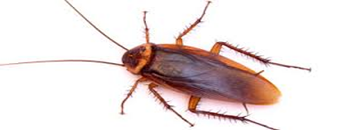 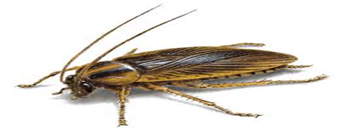 Blattella germanica
Periplaneta americana
Cockroaches are common  pests  of  homes, schools, restaurants, hospitals, warehouses,  virtually in any structure that has food preparation or storage areas. 
They feed on garbage and sewage and defecate  indiscriminately  and so have  abundant  opportunity to disseminate  microbes. 
 Hospital  cockroaches  have  been  shown to harbour  and  transmit  pathogenic bacteria associated with food borne diseases such  Salmonella spp., Shigella spp.,  and Staphylococcus spp.,  
Develop resistance to insecticides   including organophosphates, carbamates and pyrethroids (Pai et al; 2005)
What  is their role  ???
There are limited number of studies that have looked at role of cockroaches as reservoirs and vectors  of fungal pathogens in hospital settings especially when one considers that cockroaches are  frequent if not permanent  hospital residents!!!
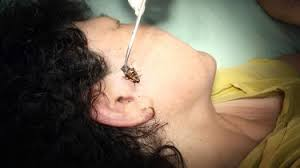 What was Done
Trapped Cockroaches using sticky paper placed overnight  in cupboards and floors  of wards  of a national Referral Teaching Hospital with 1,500 bed facility, attending 1,000 to 1,200 outpatients per day  in  Dar es Salaam Tanzania between Feb – march 2015 
Cultured External cockroach washings  on Sabouraud's dextrose agar containing 0.5% chloramphenicol  and  gentamicin 0.05% for 3 weeks at 30°C and examined daily for growth.
Macroscopic, Microscopic and  other specific mycological tests   to identify isolates.
Used CCLSI M27-A3 microdilution method  for  Antifungal susceptibility testing  of Candida  isolates.
What was Found
72 cockroaches were trapped  -  58 Periplaneta americana and 14 Blattella germanica .
Isolates
956 medically important  fungi isolated
Aspergillus fumigatus
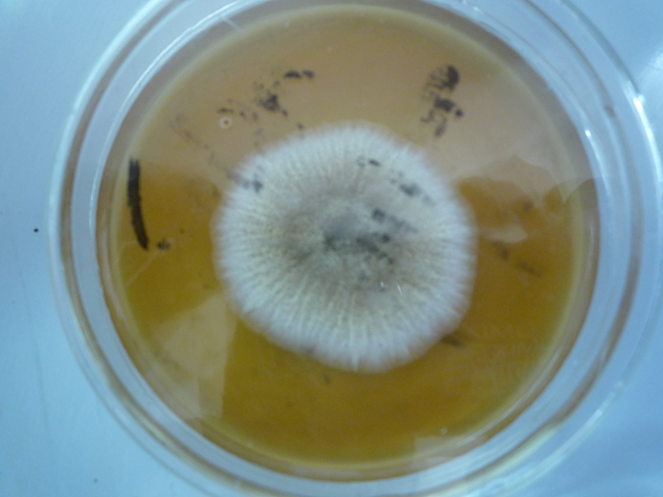 Coccidioides immits
Candida Fluconazole Resistance
Conclusion  and recommendation
Hospital cockroaches can  carry on their external  surfaces fungal pathogens associated hospital acquired infections exhibiting drug resistance. 
Hospitals implement an effective pest-control policies to ensure that buildings are kept clean and safe for patients.
Acknowledgments
Global Antibiotic Resistance Partnership (GARP)  - Tanzania
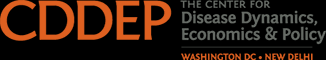 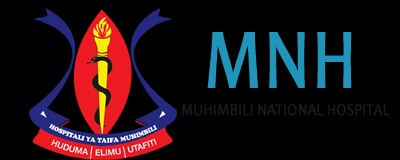